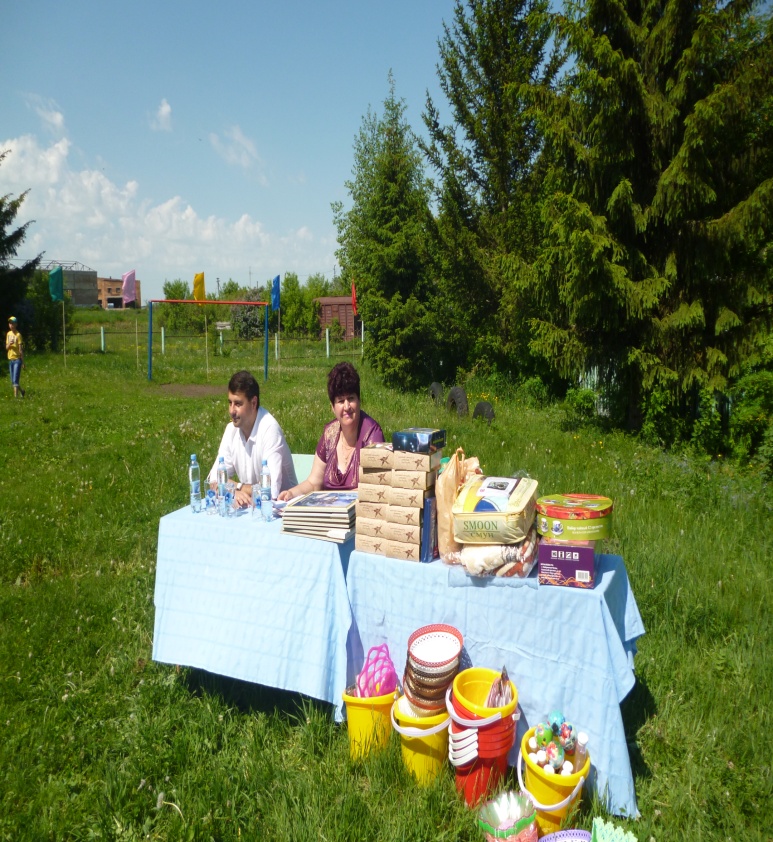 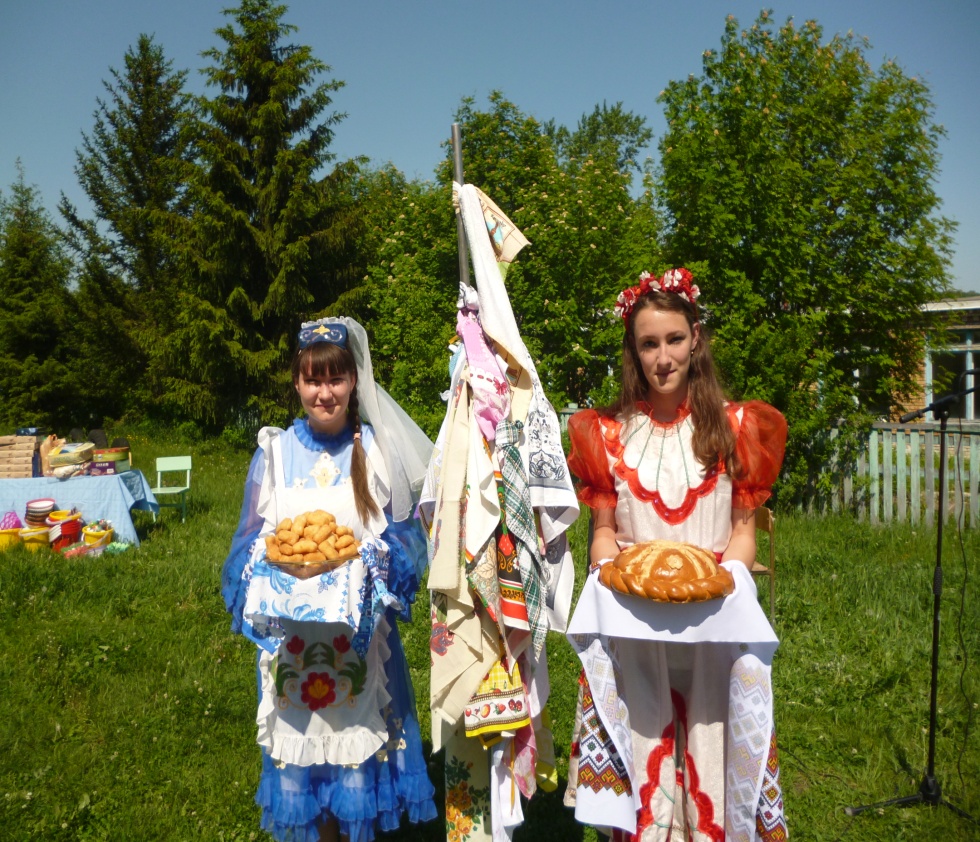 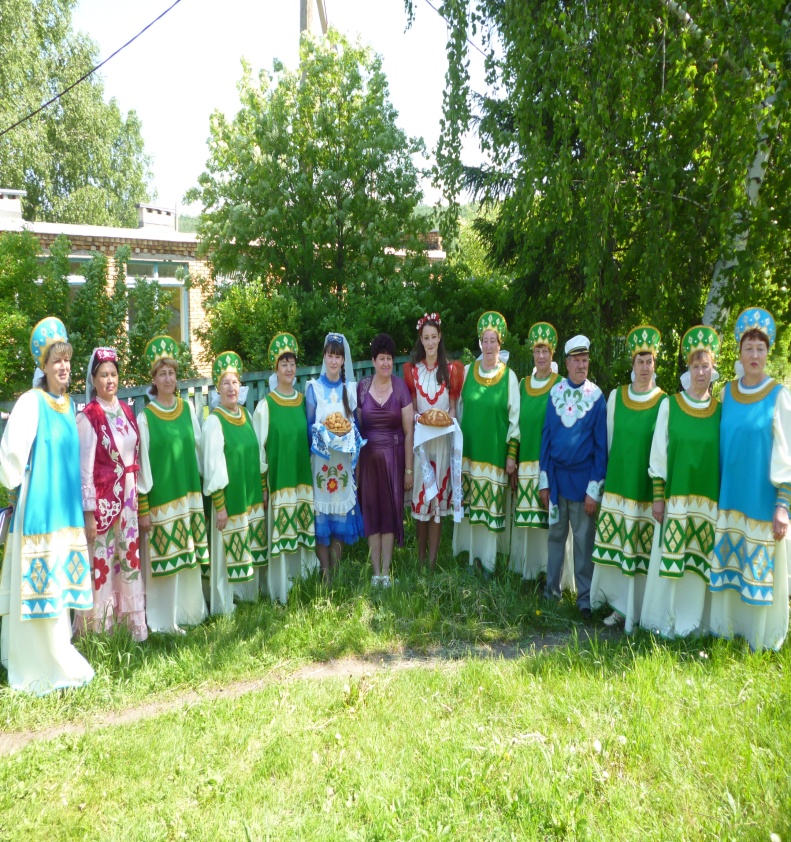 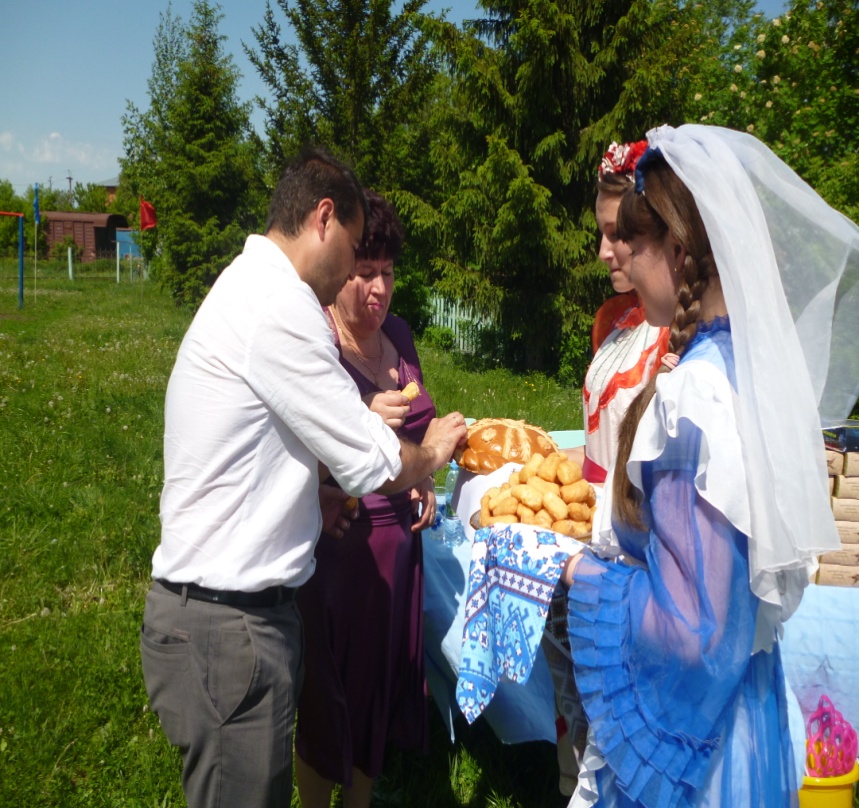 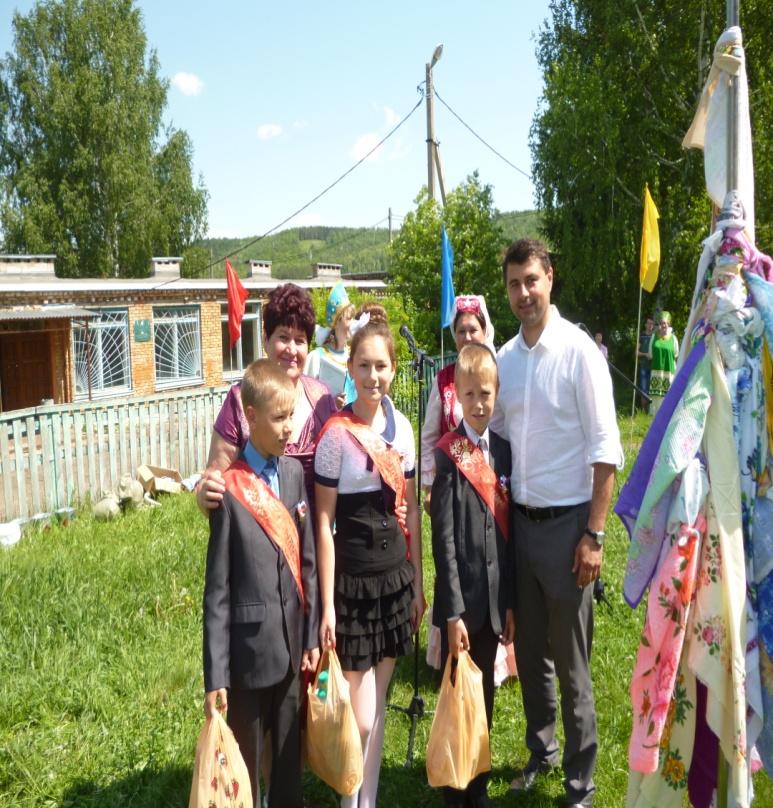 САБАНТУЙ 2016
СНОВА ПЕСНИ ЗАЗВУЧАЛИПОДПЕВАЙ ИМ И ТАНЦУЙ.
НА ДВОРЕ НАРОДНЫЙ - ПРАЗДНИК
НАШ ВЕСЁЛЫЙ САБАНТУЙ!!!
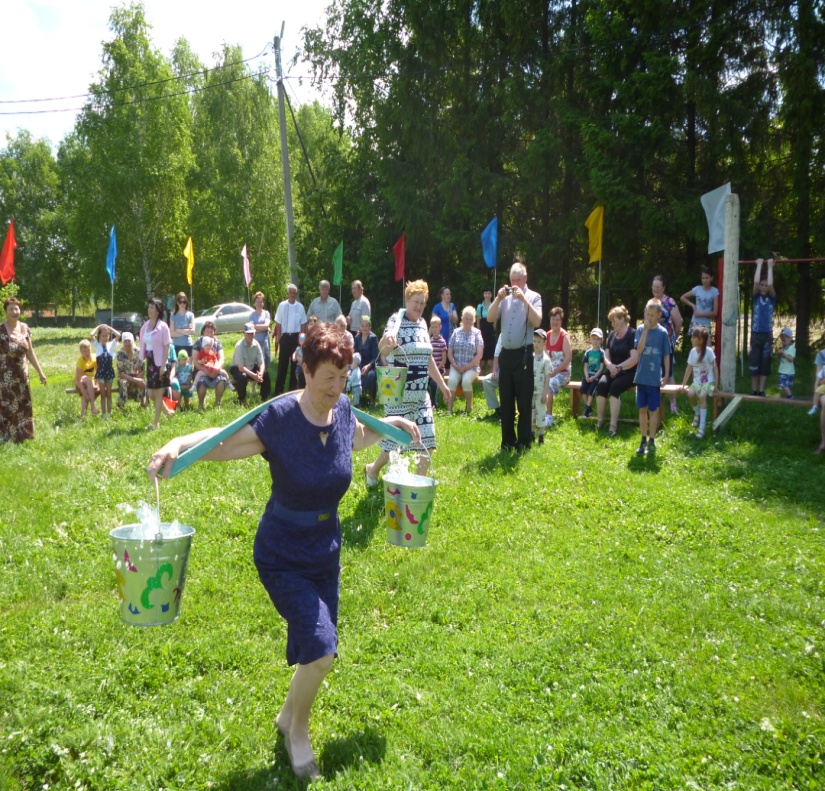 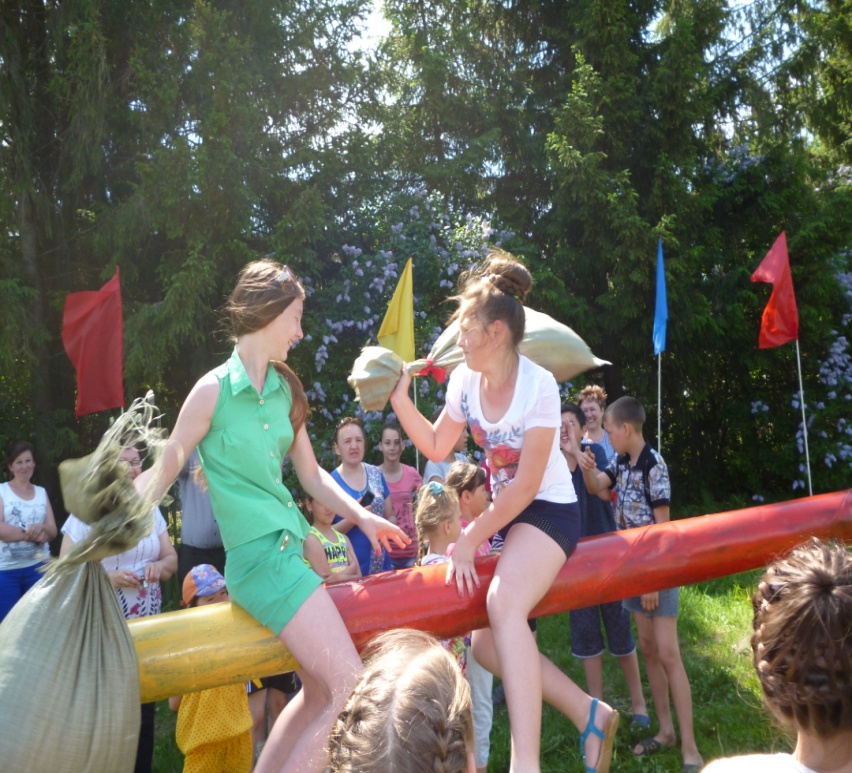 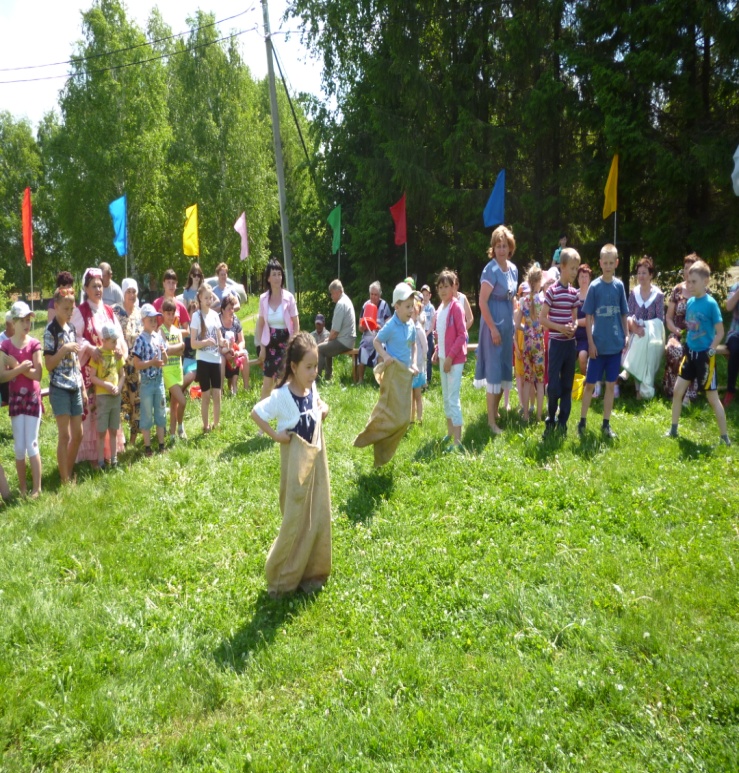 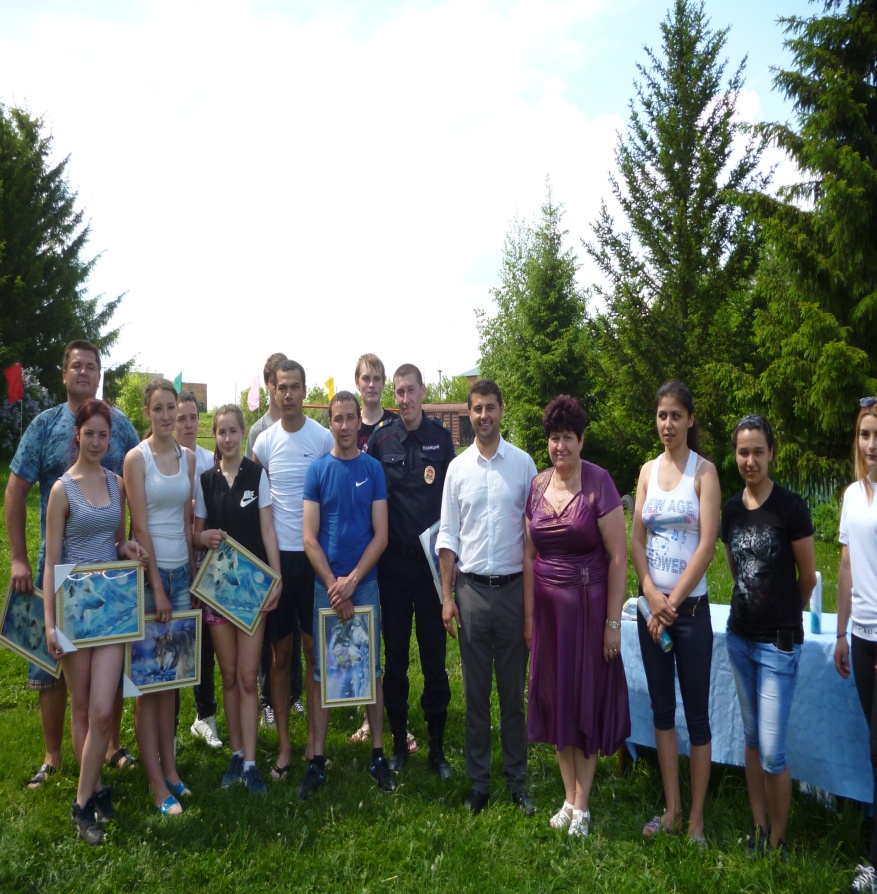 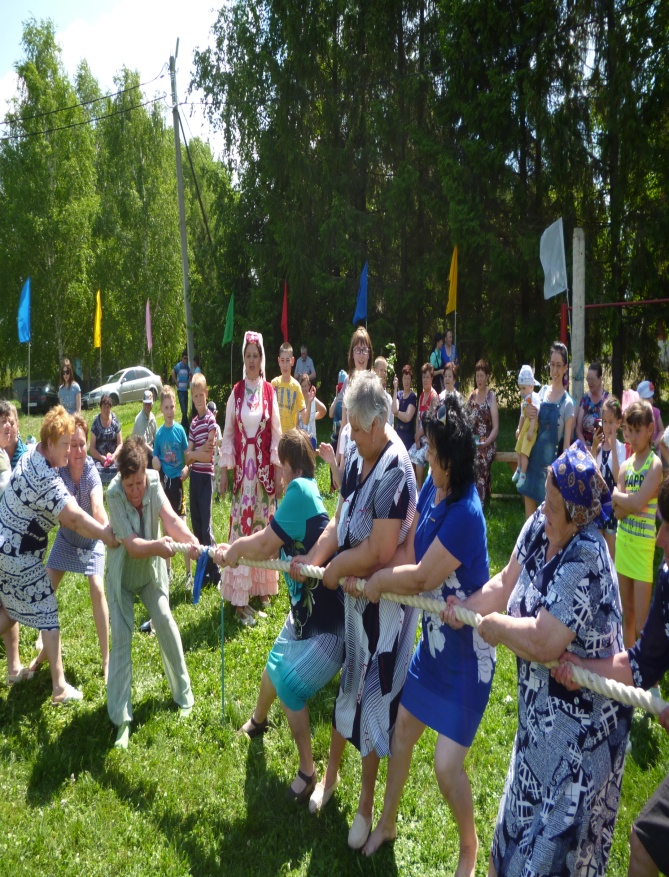 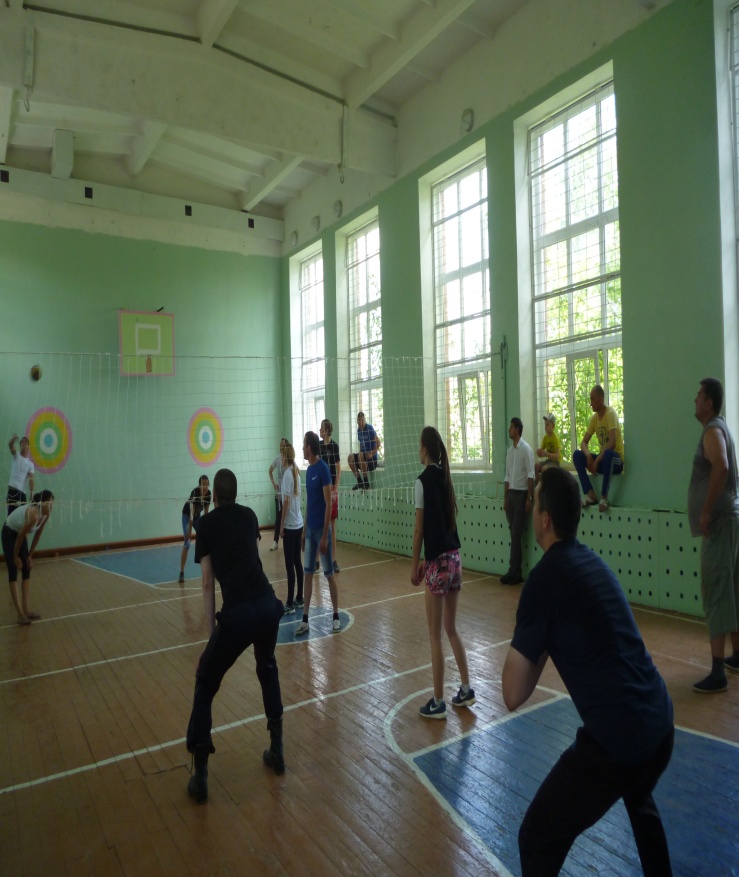